Scopus в помощь исследователю и научной организации
Андрей П. Локтев
Консультант по ключевым информационным решениям
1 ноября 2017г.
SCOPUS
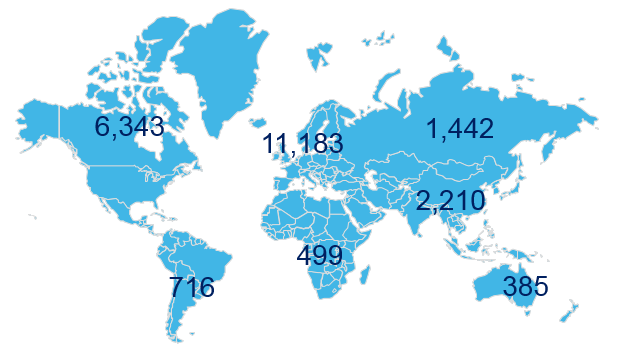 ИНДЕКСАЦИЯ ЖУРНАЛОВ
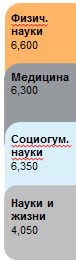 22,800+ академических журналов
5,000+ издательств из 105 стран
145,000+ книг
25+ млн. патентных записей
Метрики журналов:
SNIP: The Source-Normalized Impact per Paper
SJR: The SCImago Journal Rank
CiteScore
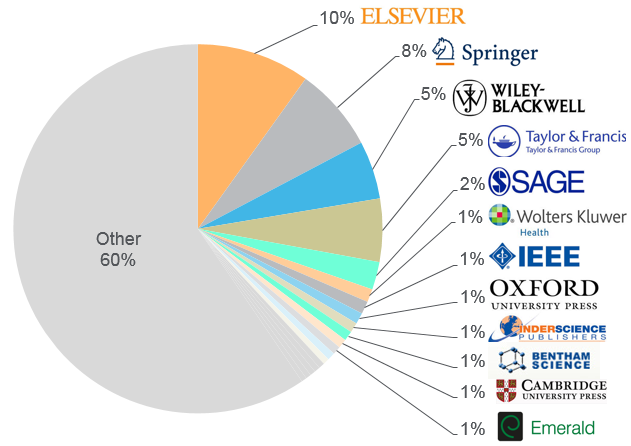 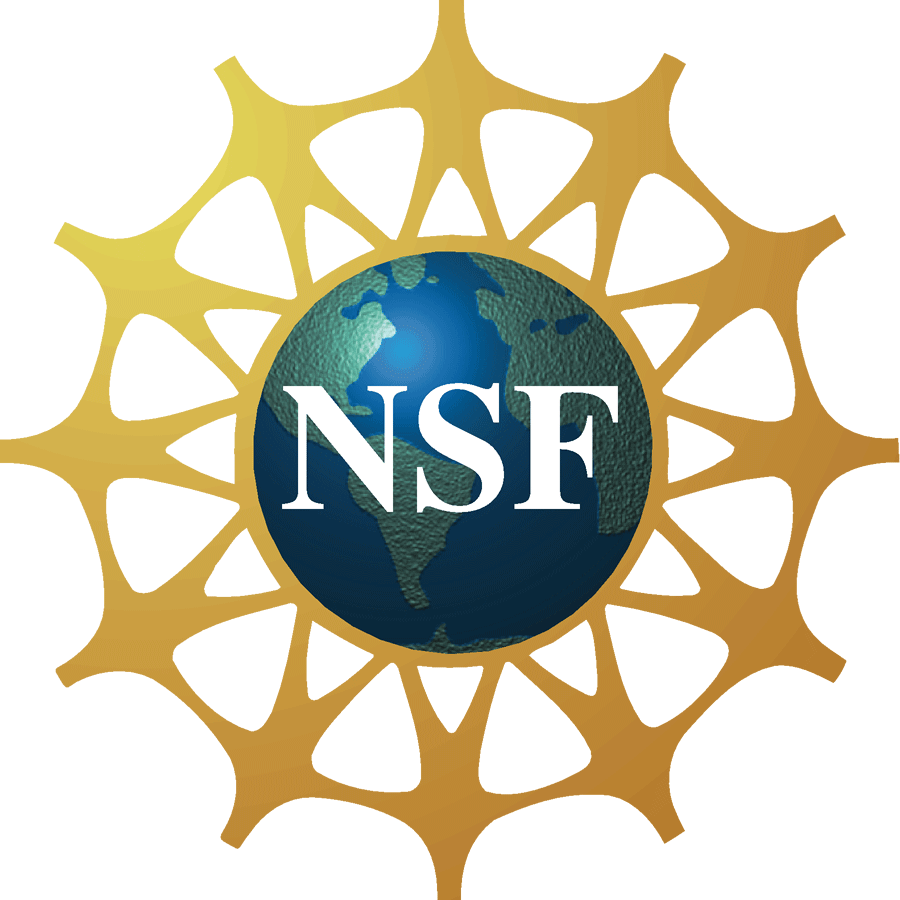 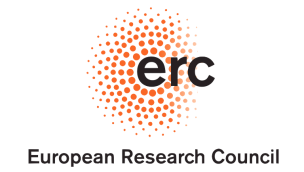 ОЦЕНКА НАУКИ
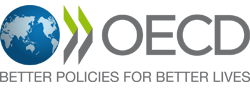 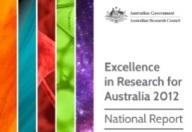 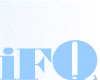 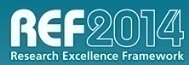 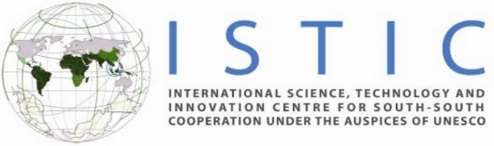 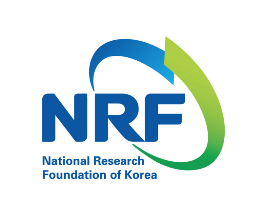 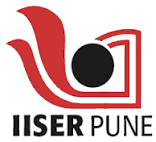 АКАДЕМИЧЕСКИЕ РЕЙТИНГИ
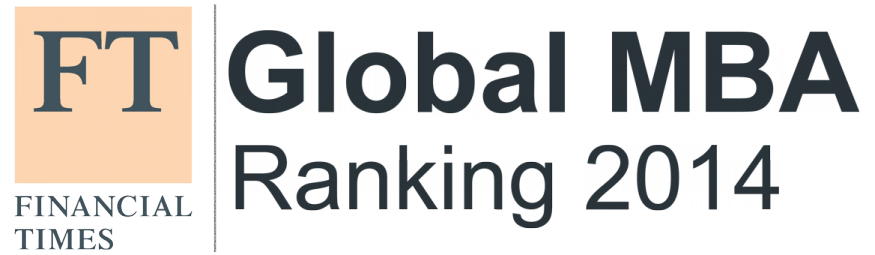 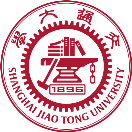 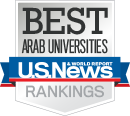 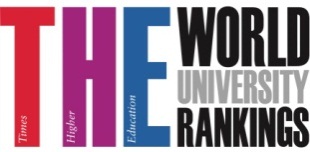 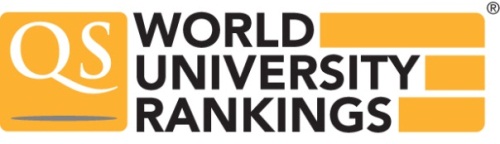 Scopus помогает ученым в их ежедневной работе:
ЗАДАЧИ
ФУНКЦИИ
Basic/, Advanced Search, Refine Results
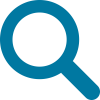 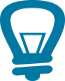 Basic/Advanced Search
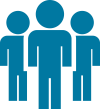 Author/Affiliation Profiles
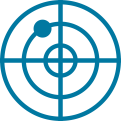 Journal Analyzer
Alerts, Citation Overview, Analyzers, Article Metrics
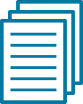 Alerts, Author Profiles, Analyzers
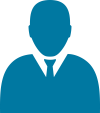 Source: Scopus Own Data, Scopus Exit Survey, 2015
Поиск научно-исследовательской информации
Почему использовать Scopus?
Scopus разработан специально для того, чтобы обеспечивать эффективный поиск научной литературы и работу с результатами такого поиска

Scopus содержит только рецензируемые публикации из надежных источников. Если возникают сомнения – источник может пройти повторную оценку качества и при отрицательном результате его индексацию могут прекратить

Имеет наибольшее покрытие среди научных индексов и его содержание тщательно проверяется

Систематичность и прозрачность: никаких тайн. Каждый результат объясняется механизмом поиска, который вы проводите и структурой содержания.
Независимая экспертная оценка содержимого Scopus
Издания отбираются независимым Content Selection & Advisory Board (CSAB)
В основе CSAB – экспертиза в отдельной предметной области; многие члены Совета – бывшие редакторы
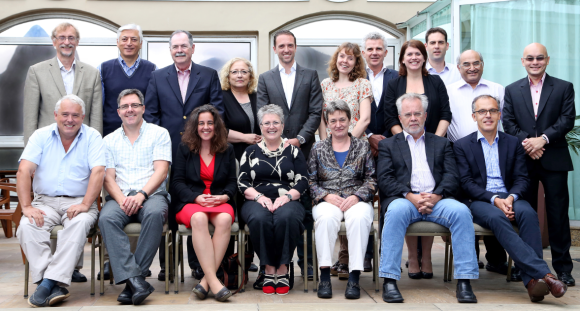 UNAM
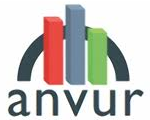 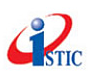 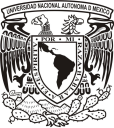 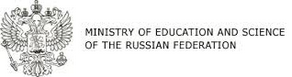 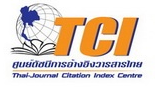 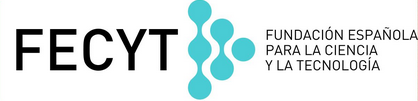 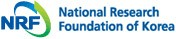 ERA (Australia)
[Speaker Notes: Это обеспечивается благодаря независимому экспертному совету, оценивающему по строгому набору критериевмцелесообразность вхождения каждого журнала в базу данных Scopus. Каждый новый журнал elsevier проходит аналогичную экспертизу отправляя заявку на индексацию в Scopus.]
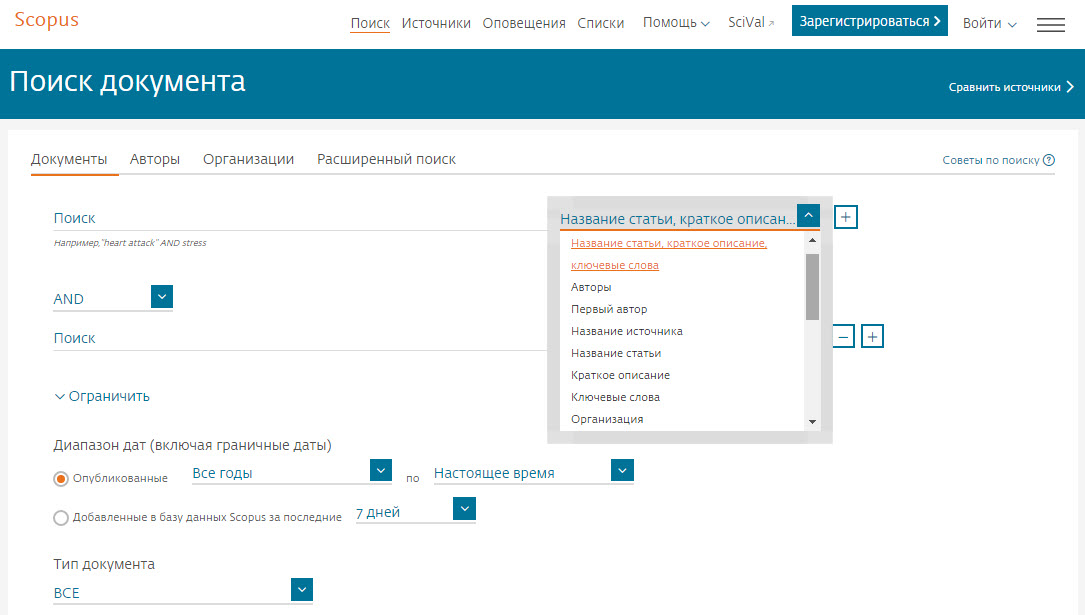 Поля поиска
Поисковая строка для поисковых терминов
Операторы AND, OR, AND NOT для объединения полей поиска
Поиск по теме
Поиск по автору
Поиск по журналу
Поиск по месту работы автора и т.д.
Ограничители временного охвата
Расширенный поиск
более 40 полей поиска, включая предметные области и финансирующие фонды
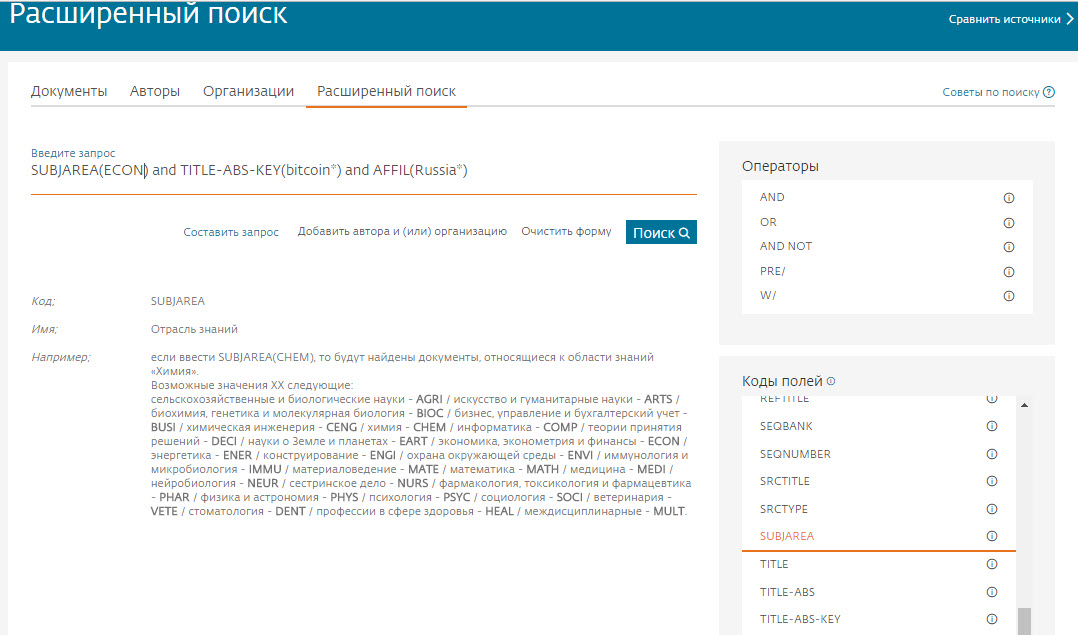 Результаты поиска: по месту работы авторов и предметной области
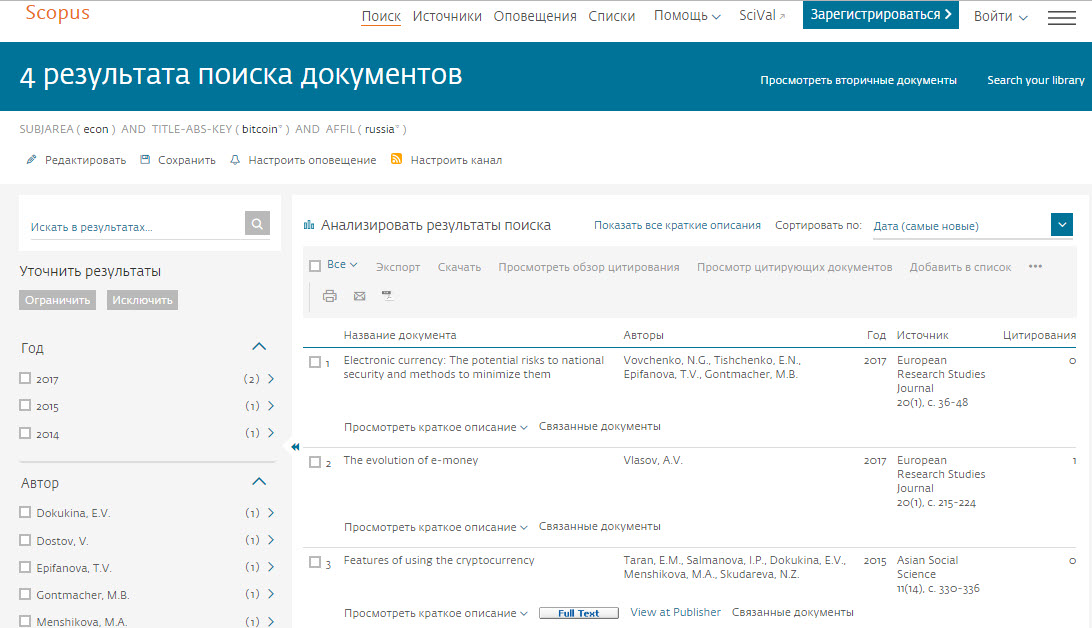 10
Использование групповых символов, операторов при поиске и другое
1. ? – замена одного символа
Пример: AFFIL(nure?berg) находит Nuremberg, Nurenberg
2. * - замена 0 и более символов в любой части слова
Пример: behav* находит behave, behavior, behaviour, behavioural, behaviourism, и т.д.
или *tocopherol находит α-tocopherol, γ-tocopherol , δ-tocopherol, tocopherol, tocopherols, и т.д.
3. Оператор AND – находит варианты со всеми указанными терминами, но расположенными на разном расстоянии друг от друга
Пример: lesion AND pancreatic
4. Оператор OR – находит варианты с одним из указанных терминов
Пример: kidney OR renal найдет записи или с термином kidney или с термином renal 
5. Оператор AND NOT – исключает указанный термин. Этот оператор используется в конце поискового запроса
Пример: ganglia OR tumor AND NOT malignant
6. При поиске точной фразы (без вариантов написания терминов) используйте {}
Пример: {oyster toadfish} результаты поиска будут содержать документы именно с этой фразой. 
7. “ ” – поиск фразы в двойных кавычках возвращает такие же результаты как и при поиске с оператором AND
Пример: поиск "criminal* insan*" найдет результаты  criminally insane и criminal insanity, с разным размещением терминов по отношению друг к другу и с разным окончанием

Дополнительно о правилах поиска см.: http://help.elsevier.com/app/answers/list/p/8150/c/7956,8735
Результаты поиска и дальнейшие возможности работы с найденными результатами
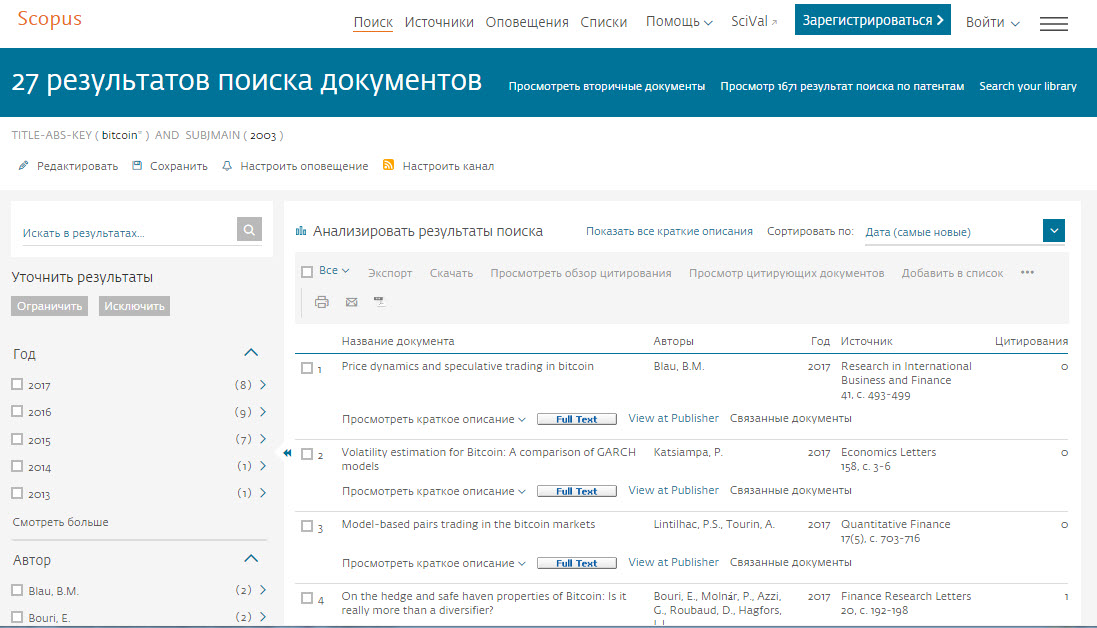 Статья/запись в Scopus
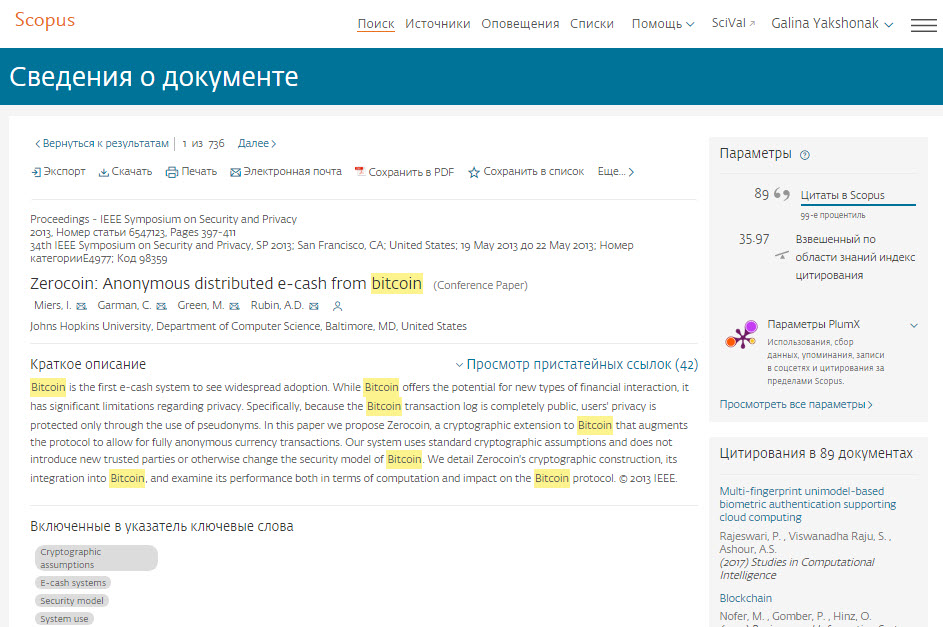 13
Отслеживание показателей статей в Scopus
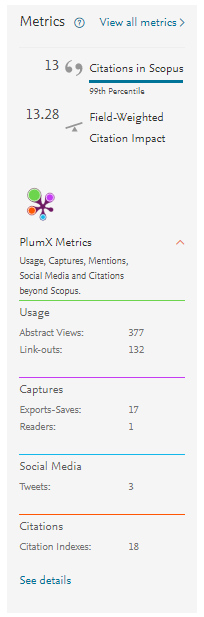 Было
Стало
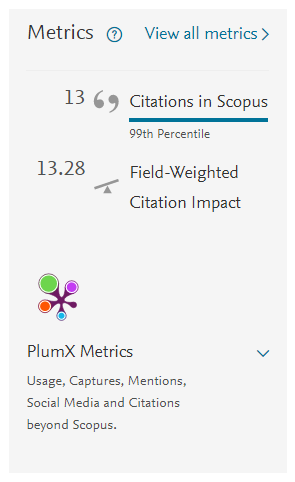 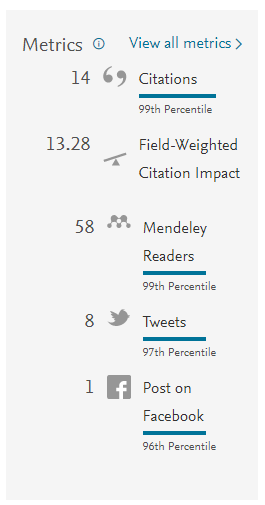 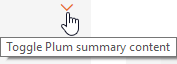 14
Единая страница со всеми показателями статьи
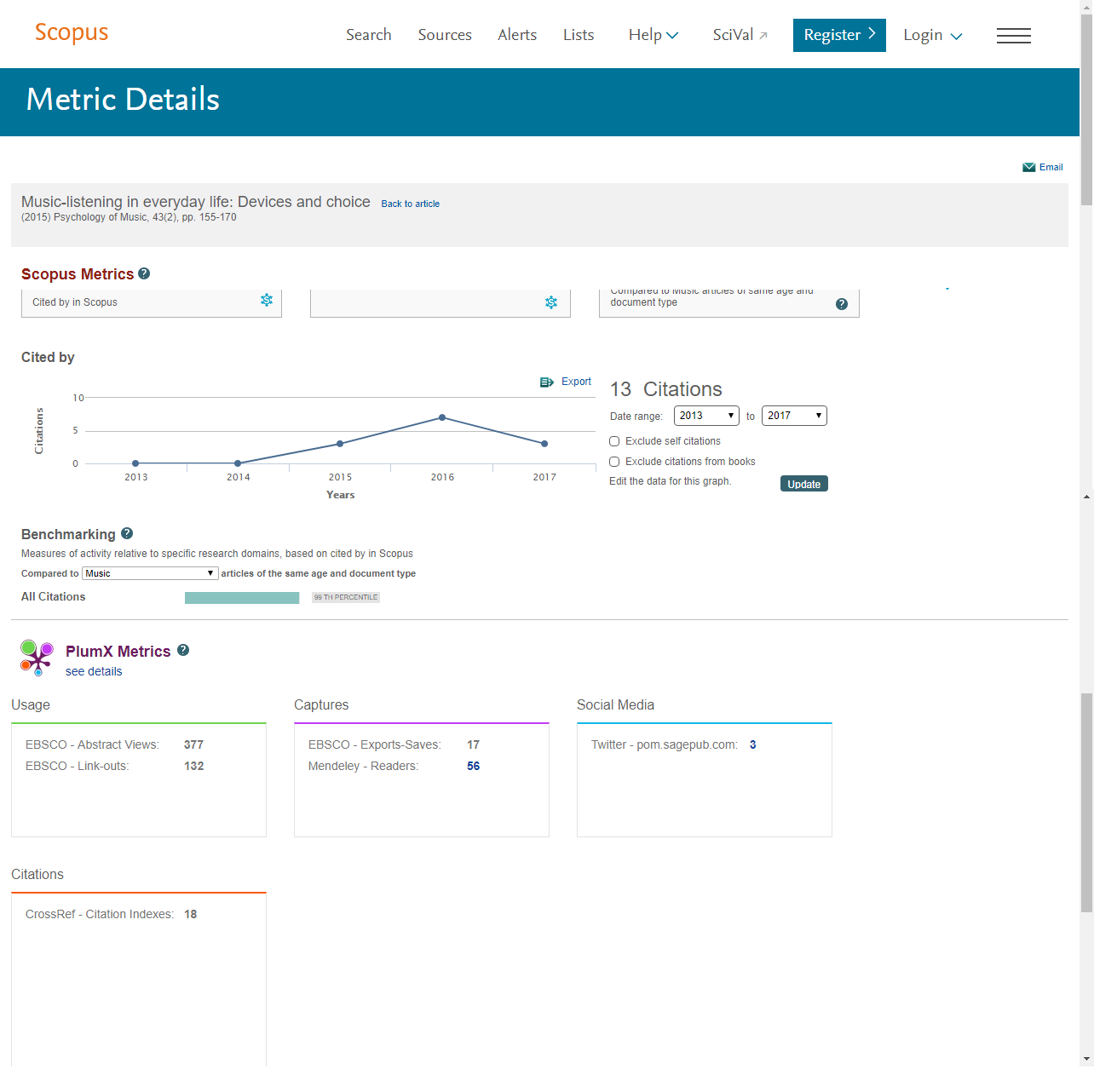 15
Plum Print - визуализация разных типов метрик
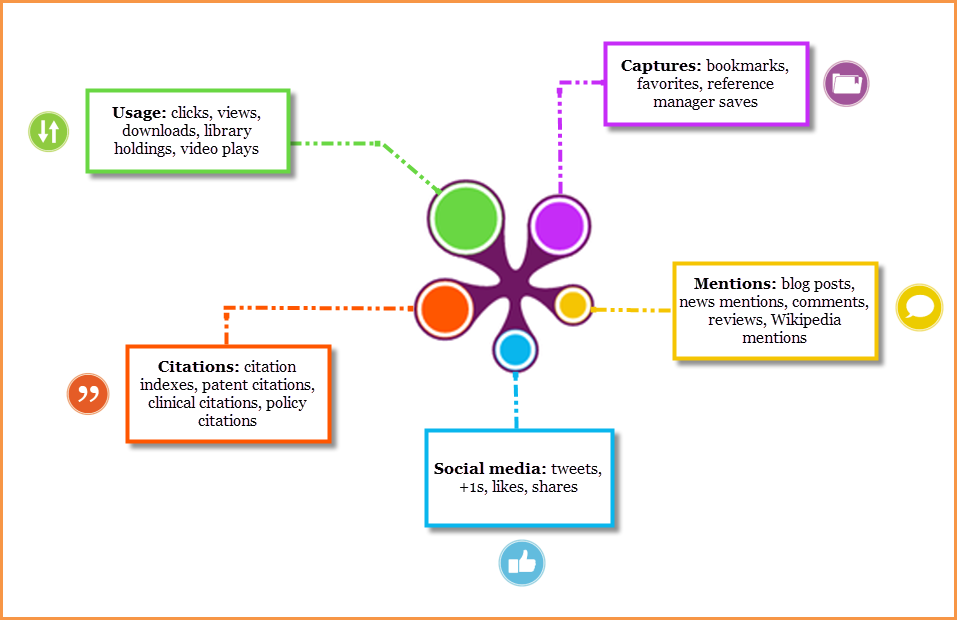 Ссылки на дополнительные данные исследования
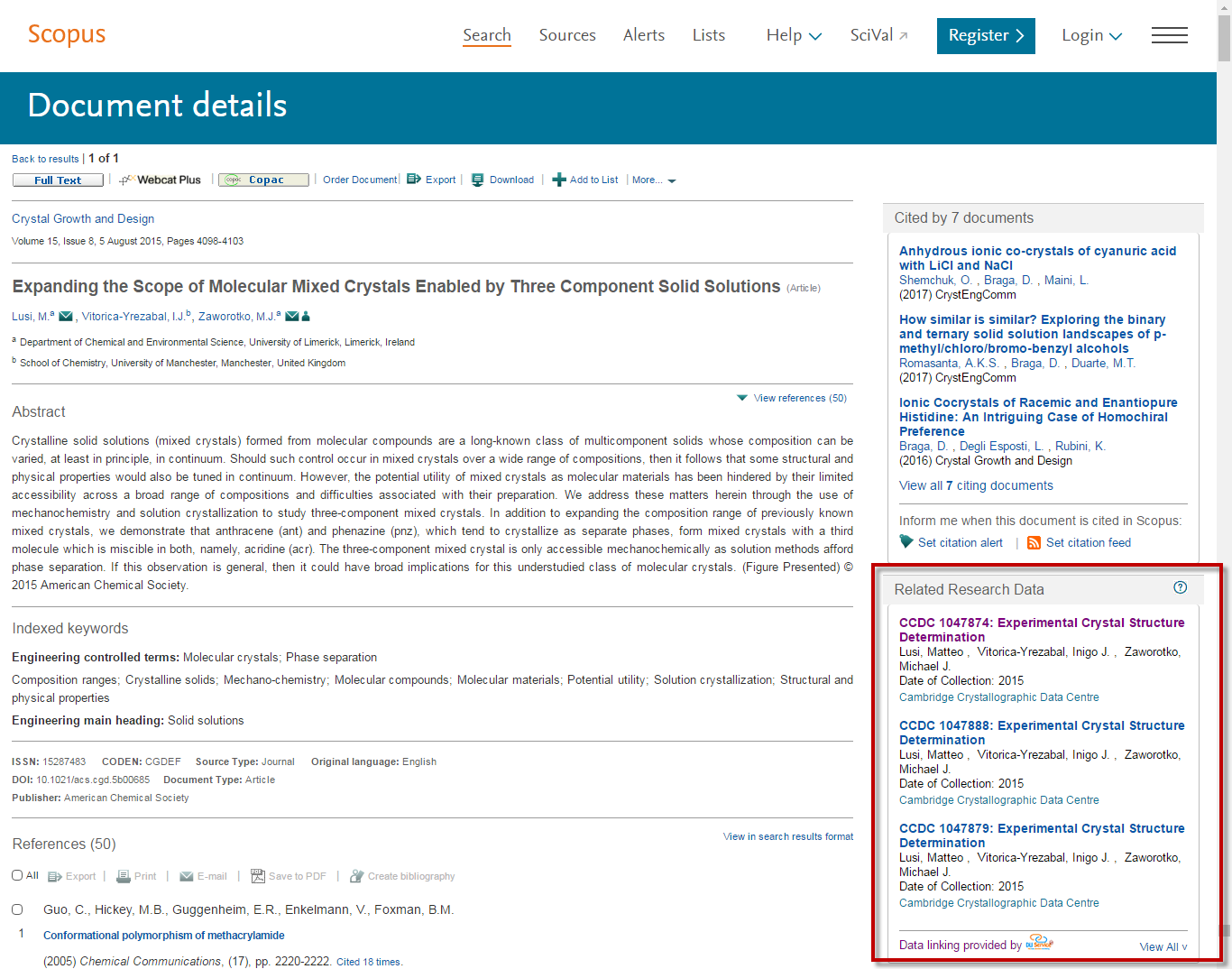 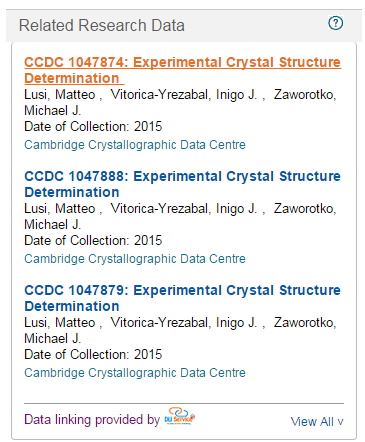 Пример ссылки на внешние данные исследования, например CSD (Cambridge Structural Database)
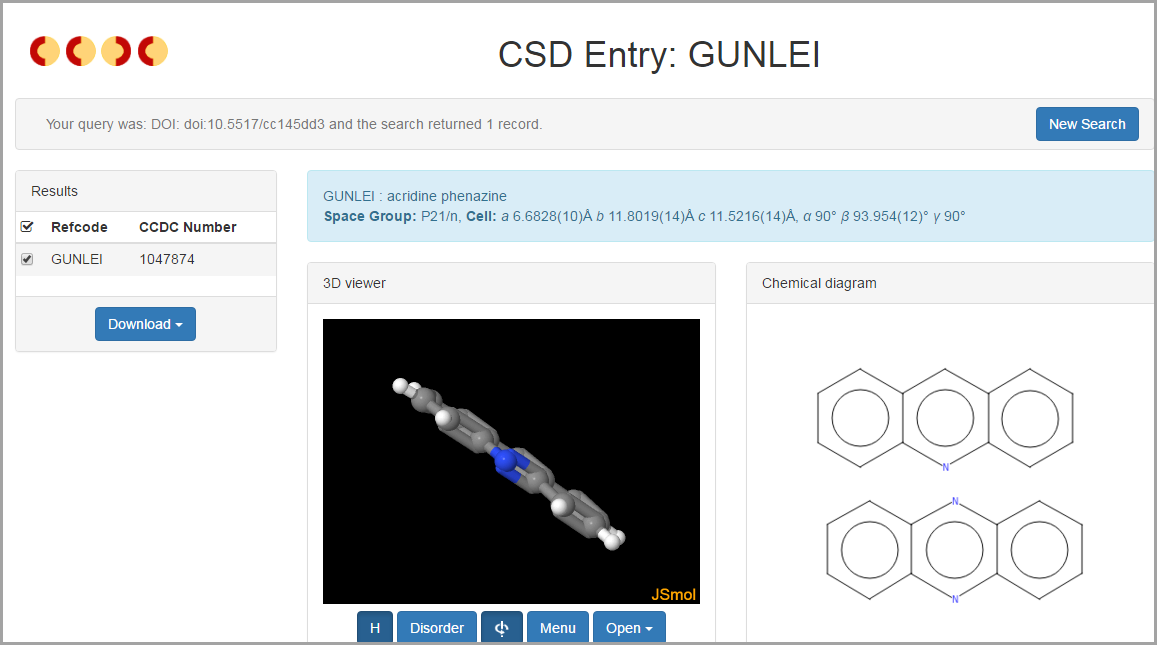 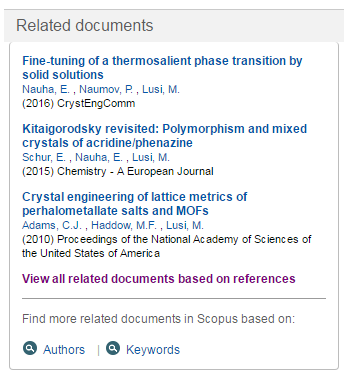 Связанные публикации
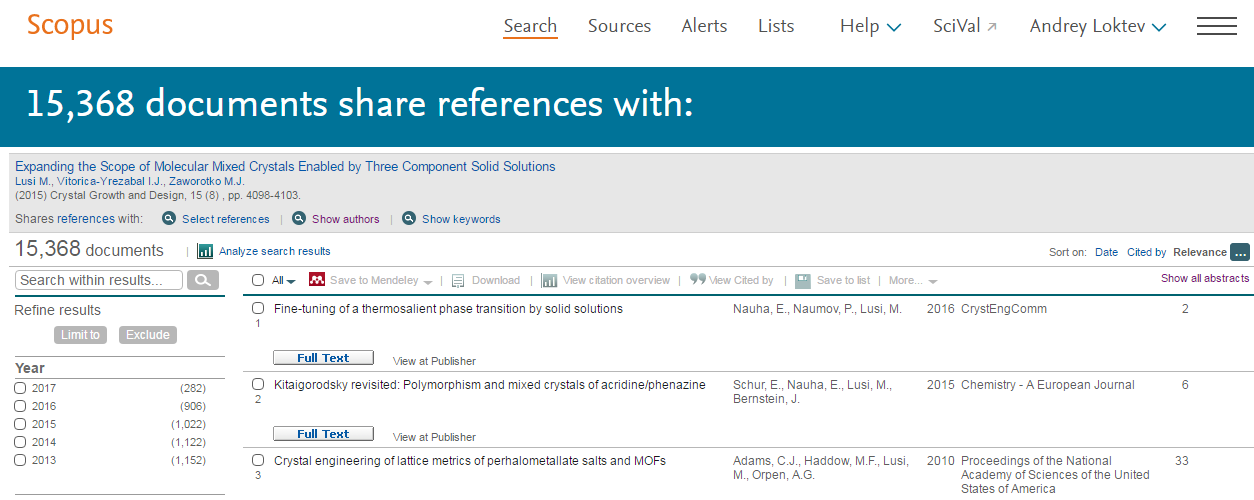 Анализ научно-исследовательской информации: на какие вопросы я найду ответы?
– Есть ли интерес к этой теме в последние годы?
– Кто является экспертом?
– Какие организации занимаются исследованиями?
– В каких странах?
– В каких журналах опубликованы статьи?
- Где мне опубликовать свои результаты?
– Какие ключевые слова используются?
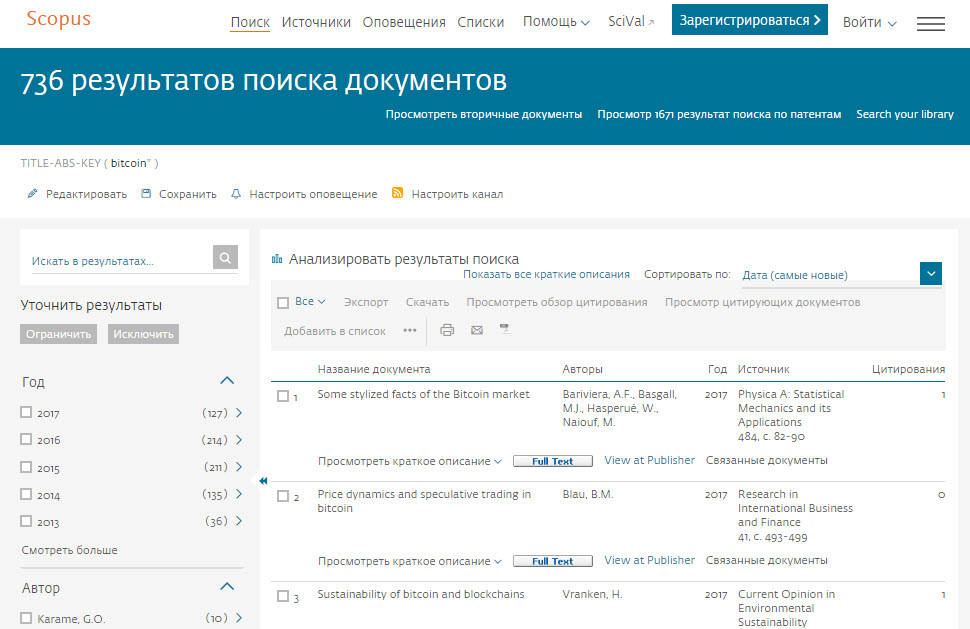 Самые влиятельные работы
Результаты в патентах
Результаты поиска
21
Аналитика по ведущим исследователям и организациям
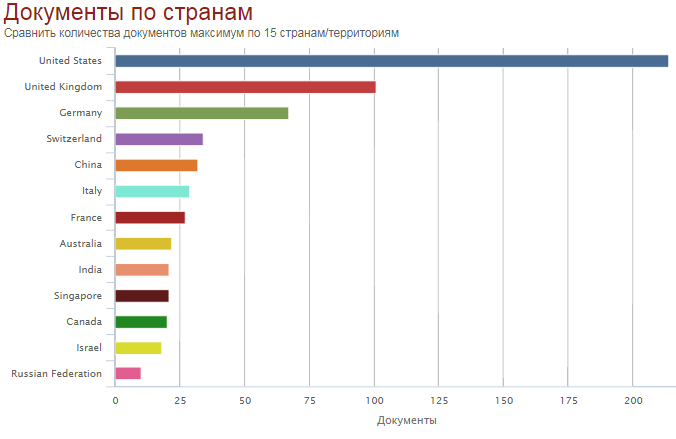 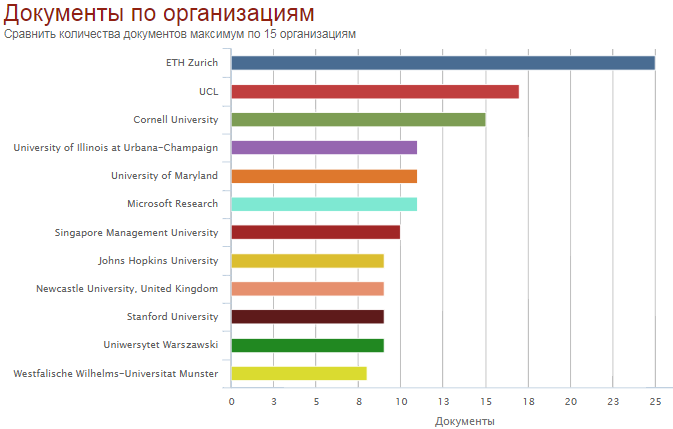 Analyze results: источники (журналы)
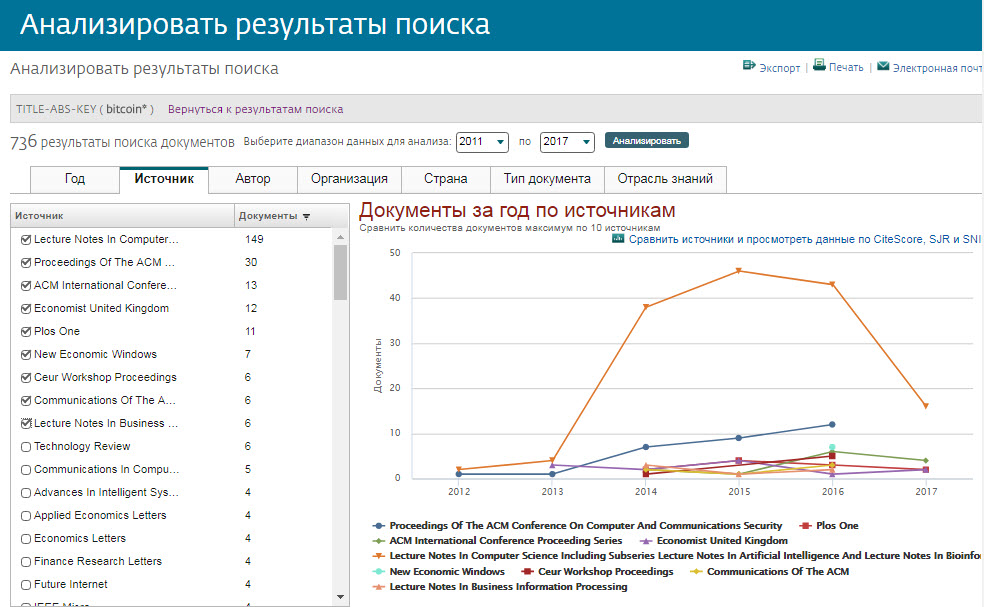 Сравнение и выбор журналов для своей публикации
Сравнение журналов по разным метрикам
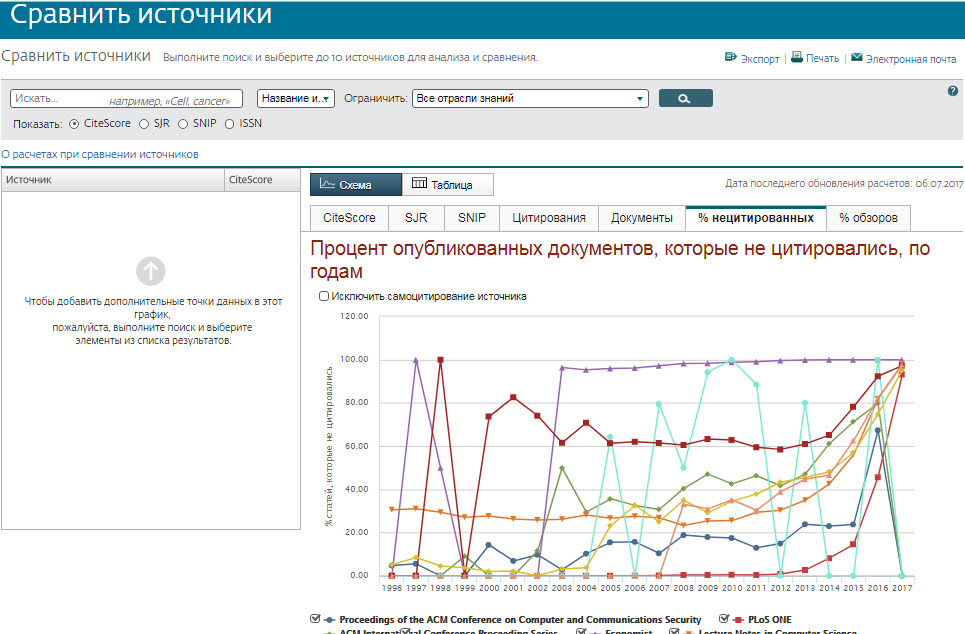 |	35
CiteScore
На примере показан расчет CiteScore calculated для 2015
A
A
=
CiteScore 2015
B
B
|	36
CiteScore дополняет уже существующие метрики SJR и SNIP
CiteScore, SJR,  SNIP
|	37
Прозрачность в расчете CiteScore
CiteScore Tracker
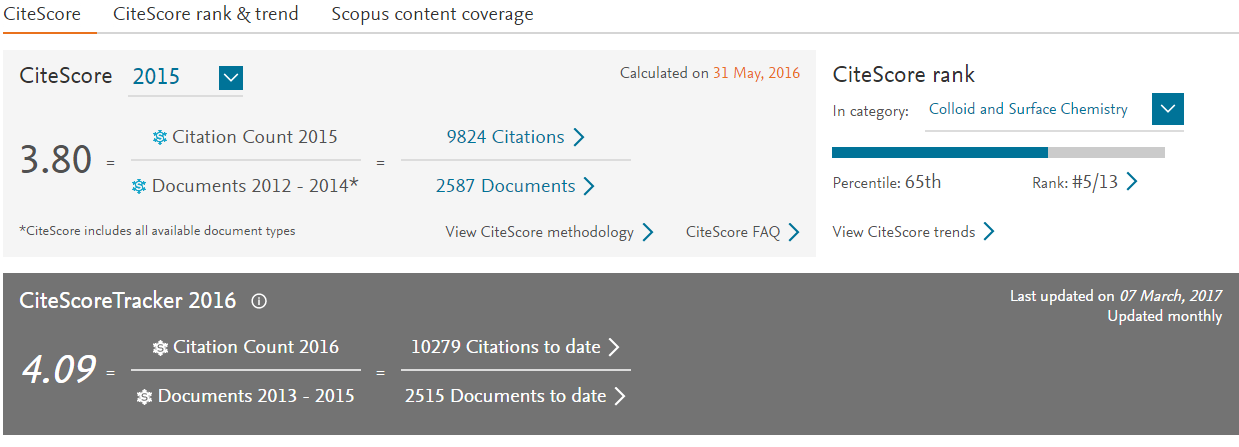 Рейтинги журналов SJR и SNIP
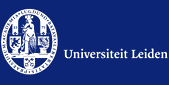 Source-Normalized Impact per Paper – SNIP
 Разработчик: Henk Moed, CWTS

 Контекстуальный импакт цитирования (Contextual citation impact): 
 выравнивает различия в вероятности цитирования
 выравнивает различия в предметных областях
SCImago Journal Rank – SJR
 Разработчик: SCImago – Felix de Moya

 Метрика престижа (Prestige metrics) 
 Цитирование имеет вес в зависимости от престижа научного источника
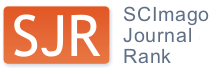 SNIP: Импакт фактор нормализованный по источнику (Source-normalized impact per paper)
Цитирование журнала
Только рецензируемые статьи
+
+
+
Потенциал цитирования в конкретной области
Пример сравнения математического и биологического журналов
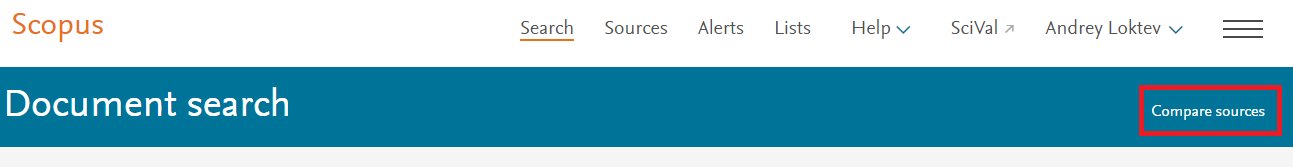 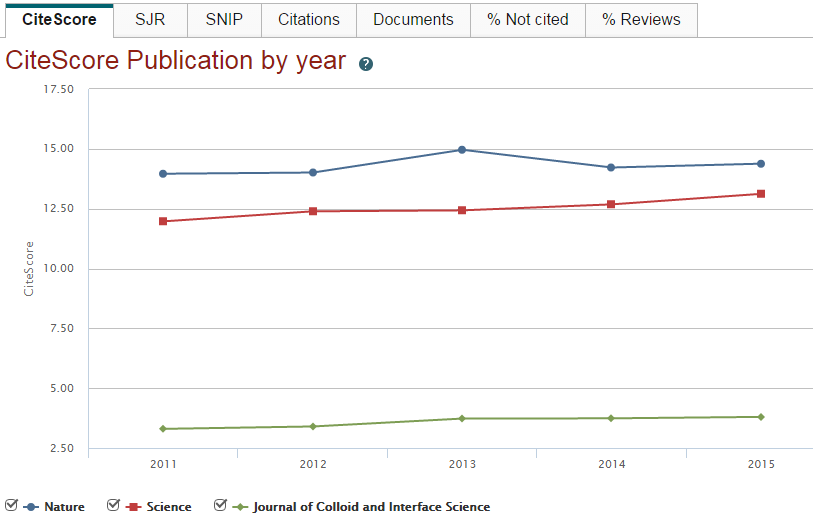 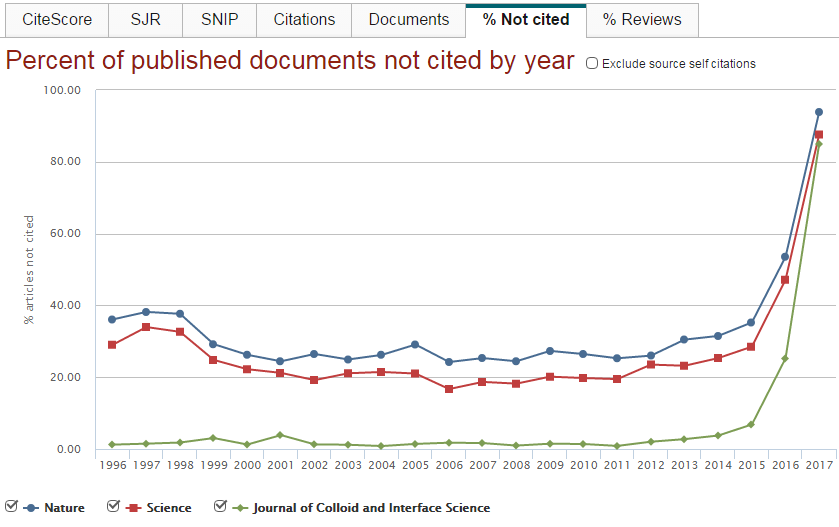 Рейтинг журнала подробно
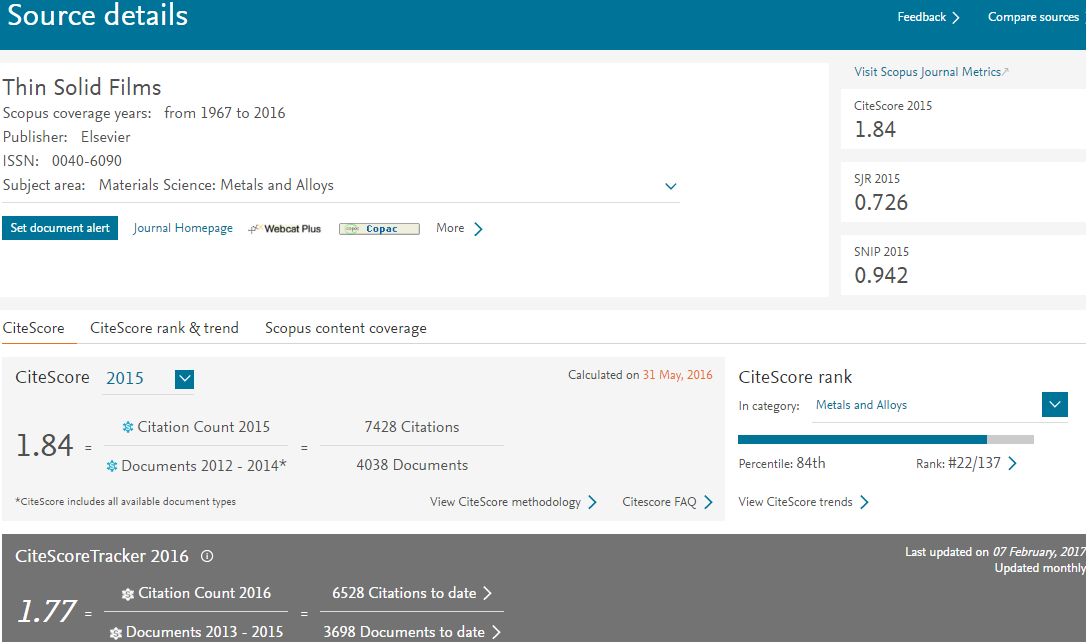 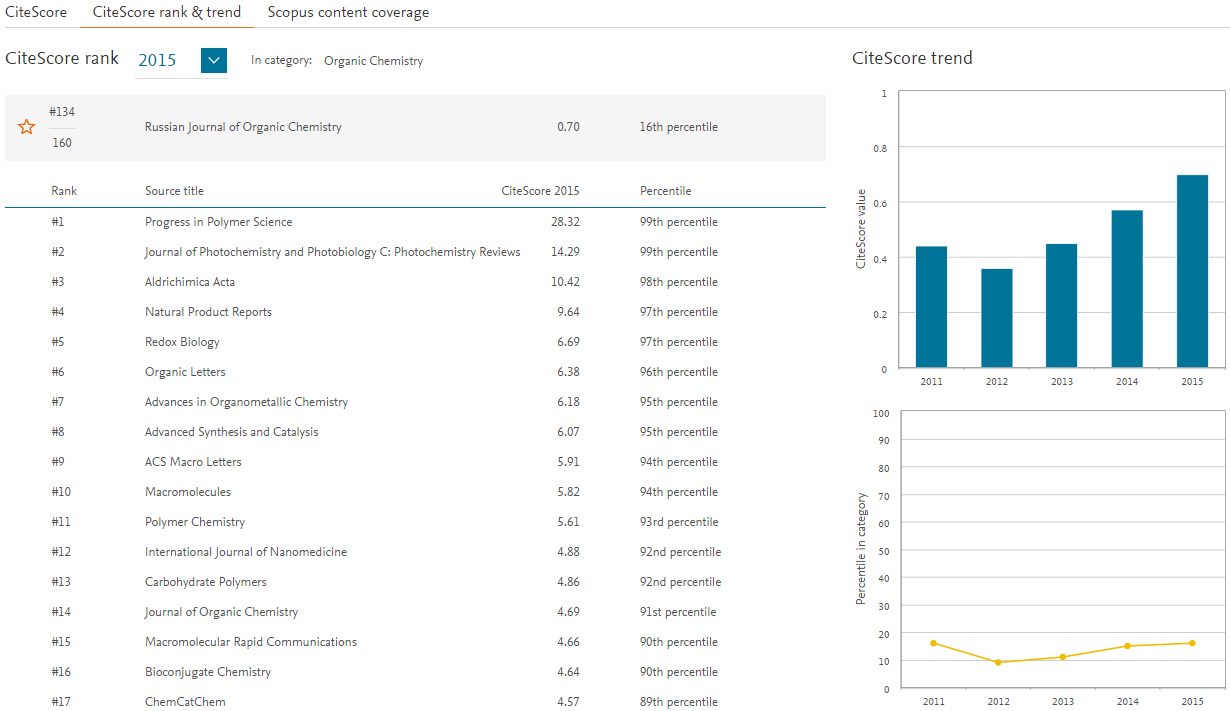 Содержимое журнала
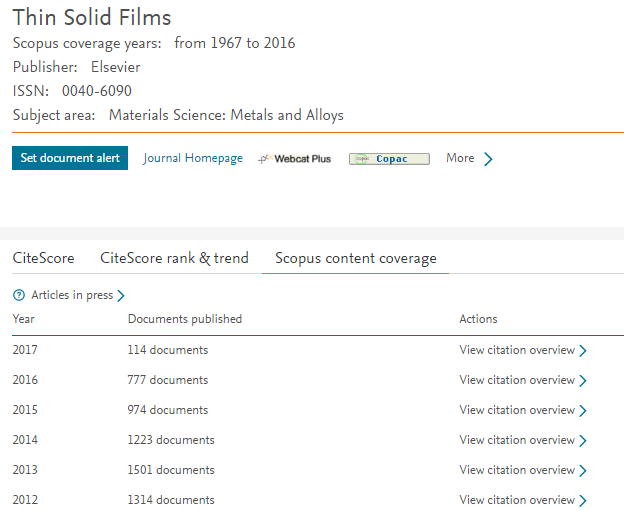 Персонализация в Scopus
Персонализация в Scopus: создание логина и пароля – ваша эффективная работа с системой. Возможность управления навигационной панелью
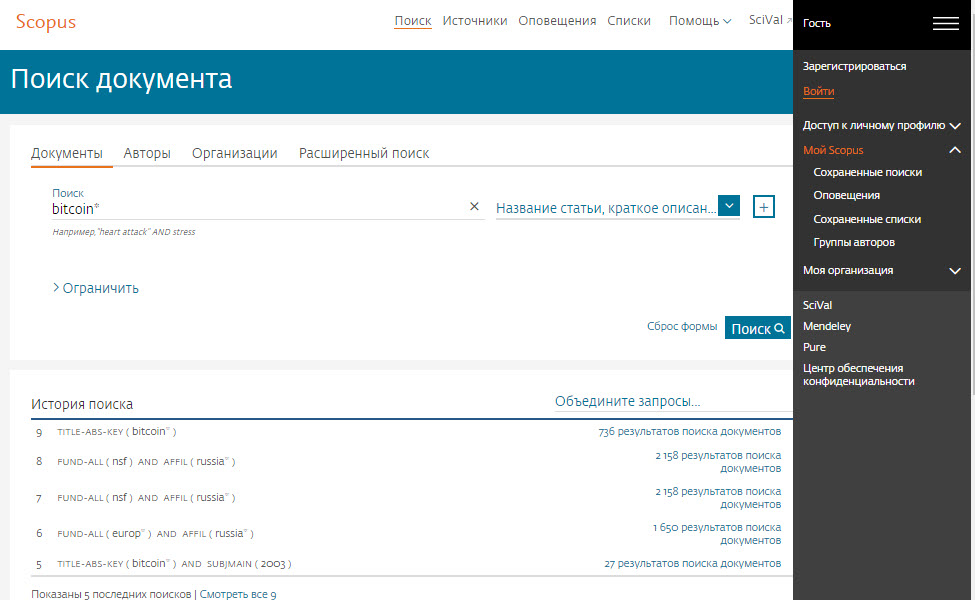 Доступные возможности при персонализации
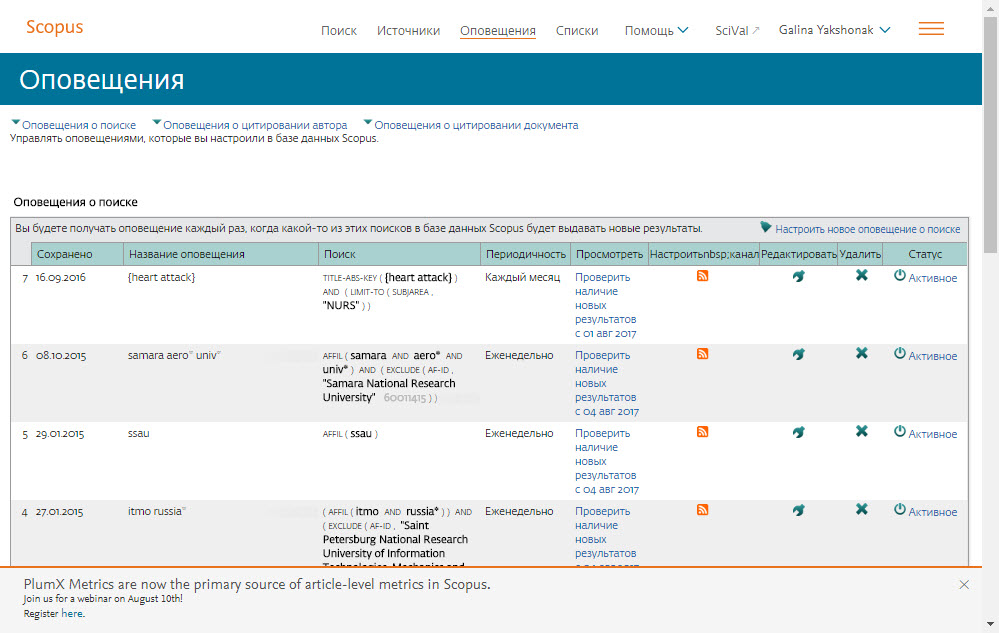 Сохраненные поиски и оповещения о цитировании позволят вам отслеживать свои новые публикации и их цитирование
Если ваша статья появилась в Scopus, значит у вас есть профиль автора!
Если в статье есть фамилия автора – статья попадет в профиль автораПрофили авторов в Scopus создаются АВТОМАТИЧЕСКИ. Сегодня уже около 18 млн профилейДля формирования профиля автора используются следующие данные:
Заглавия статей
Аннотации
Авторы, со-авторы
Пристатейная литература
Ключевые слова
Место работы, email
Отдел (если возможно)
Источник публикации
ASJC классификация
Даты публикаций
Поиск профиля
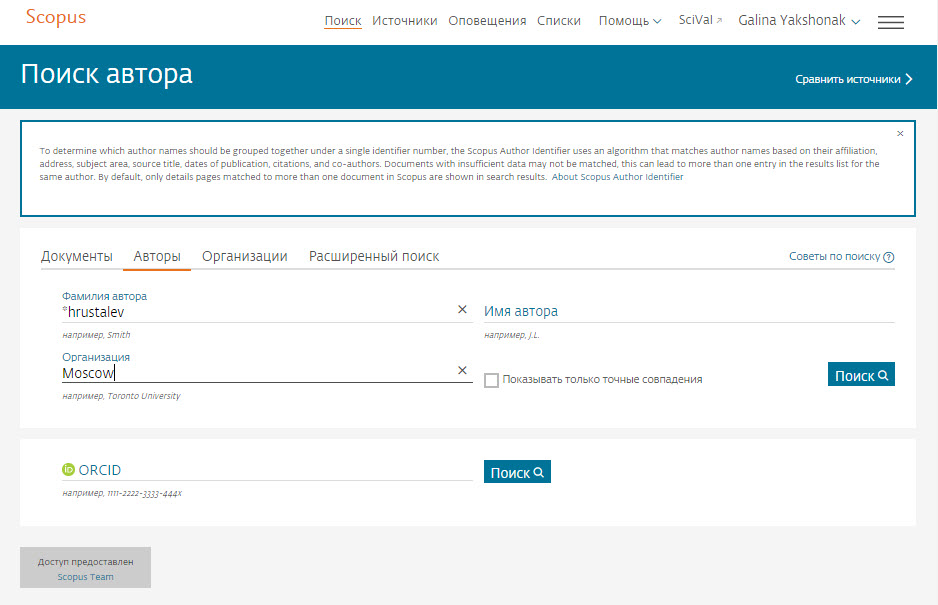 Результаты поиска, варианты
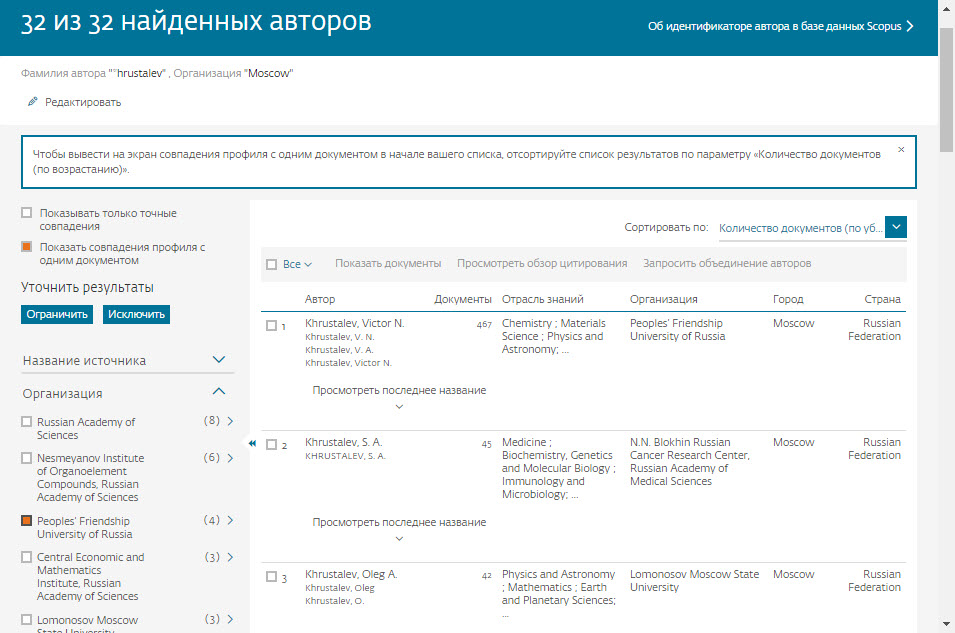 Профиль автора в Scopus
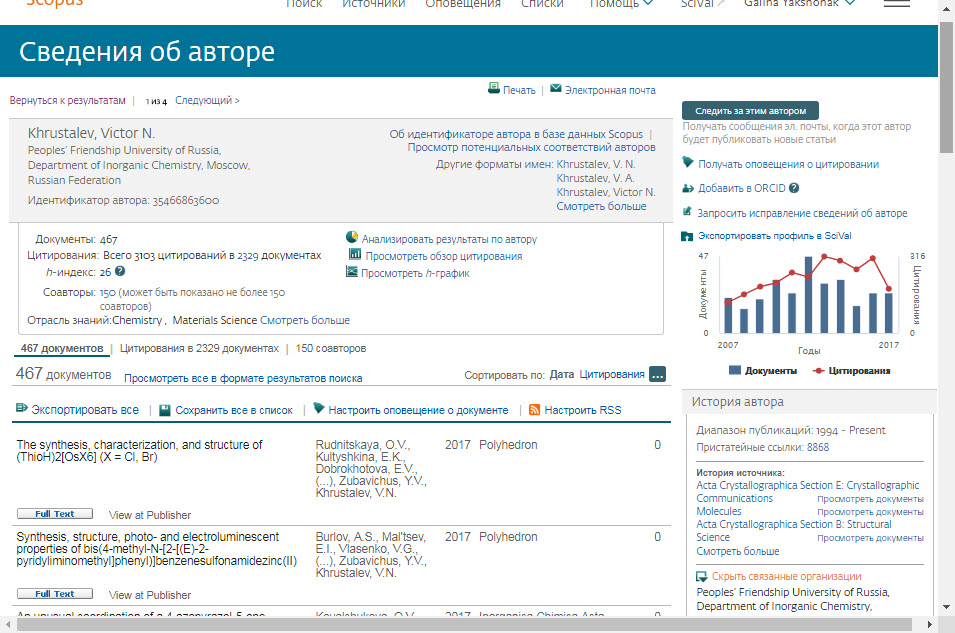 Оповещение на новые работы
Отслеживание цитирований в Scopus
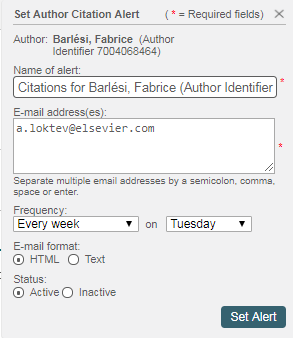 Обзор цитирующих работ
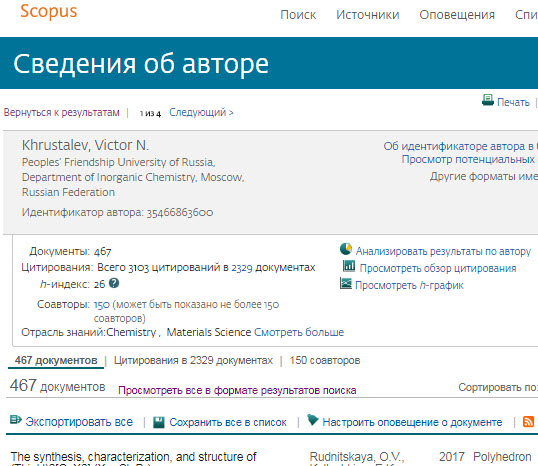 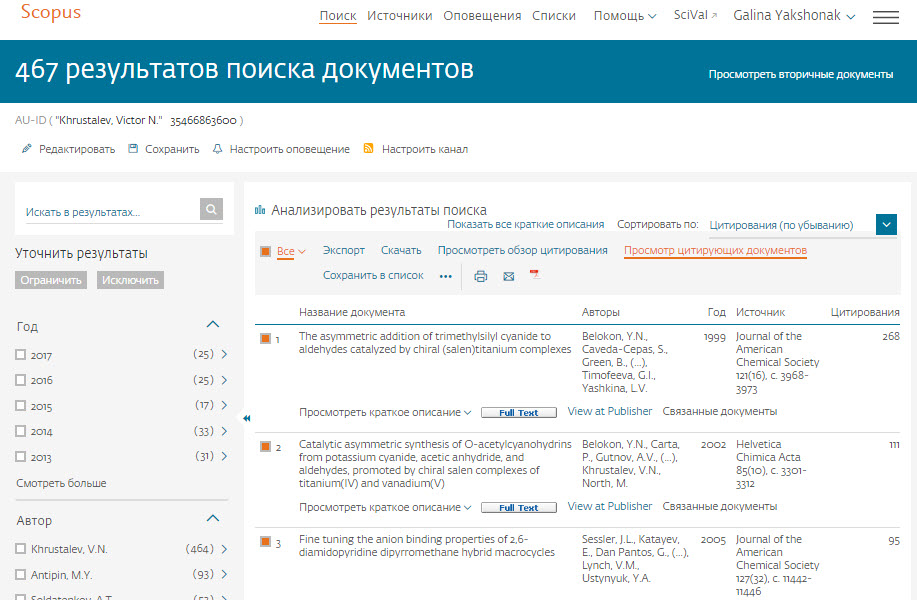 Потенциал для сотрудничества? Перспективные источники для своей публикации?
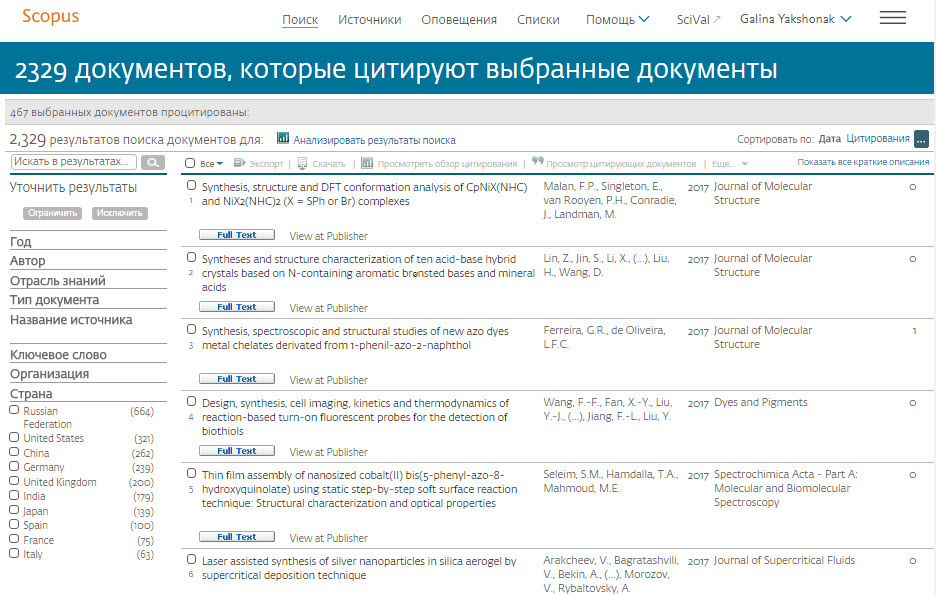 Если в профиле нет статей, но они есть в Scopus
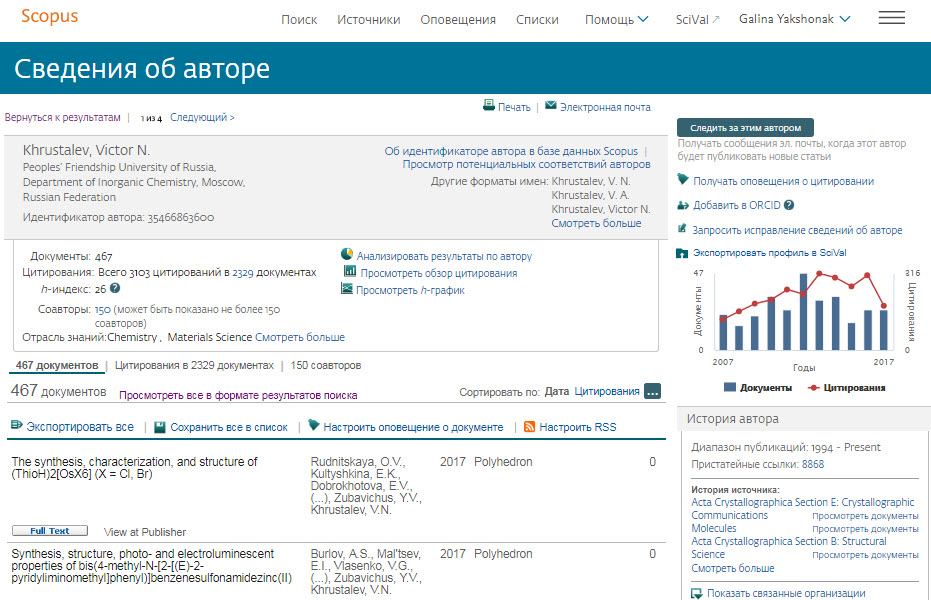 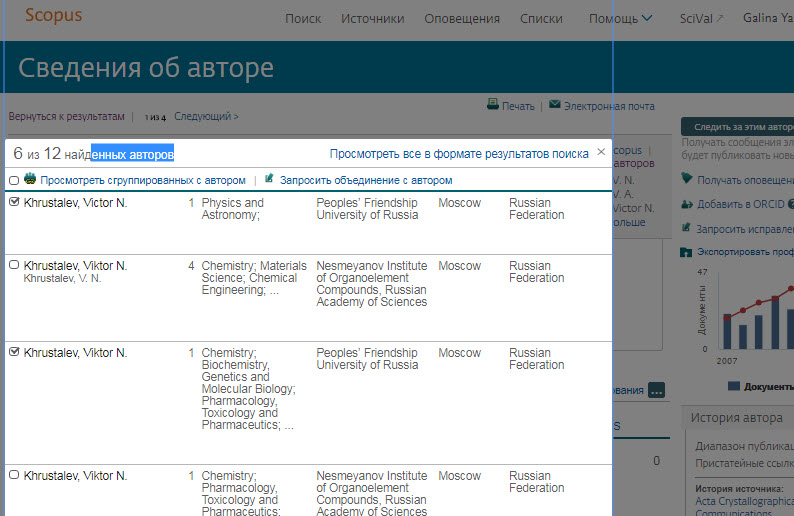 Профиль с временной группировкой альтернативных профилей и запрос на объединение профилей
Ссылка на оформление запроса на постоянное объединение профилей
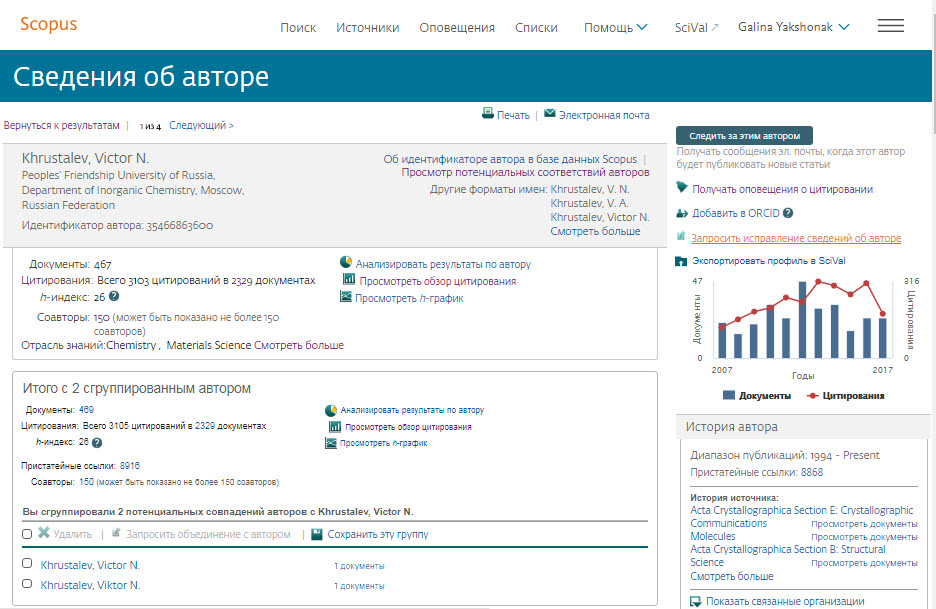 Корректировка профиля автора. Все запросы на корректировку из авторского профиля перенаправляются на пошаговую форму https://www.scopus.com/authorfeedback При прямом выходе на https://www.scopus.com/authorfeedback  подписка на  Scopus не требуется! Результаты – через 4-7 дней.
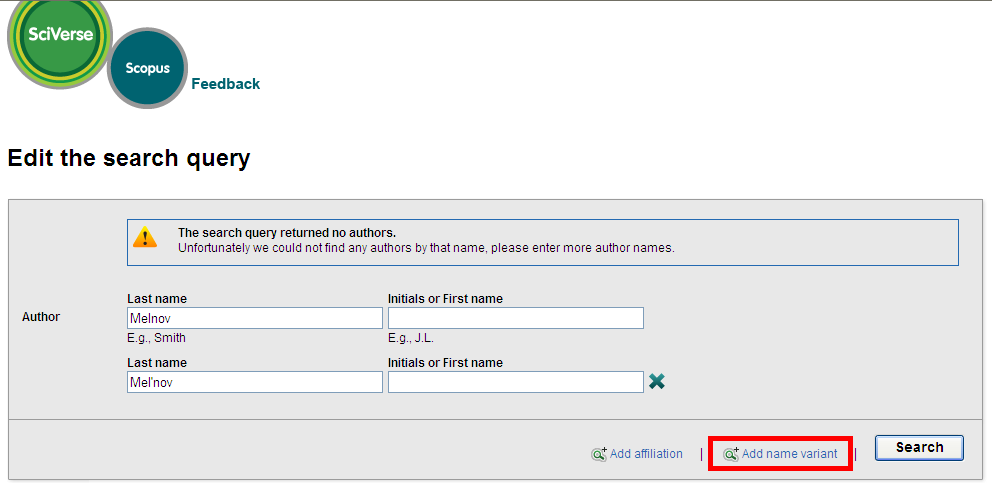 Для поиска вариантов авторских профилей с разным написанием фамилий авторов используйте функцию Add name variant
Руководство по корректировке: http://elsevierscience.ru/files/Author%20profile%20and%20correction_March%202015.pdf
Есть ли единое решение для полного и корректного представления данных об ученом?
Scopus – ORCID
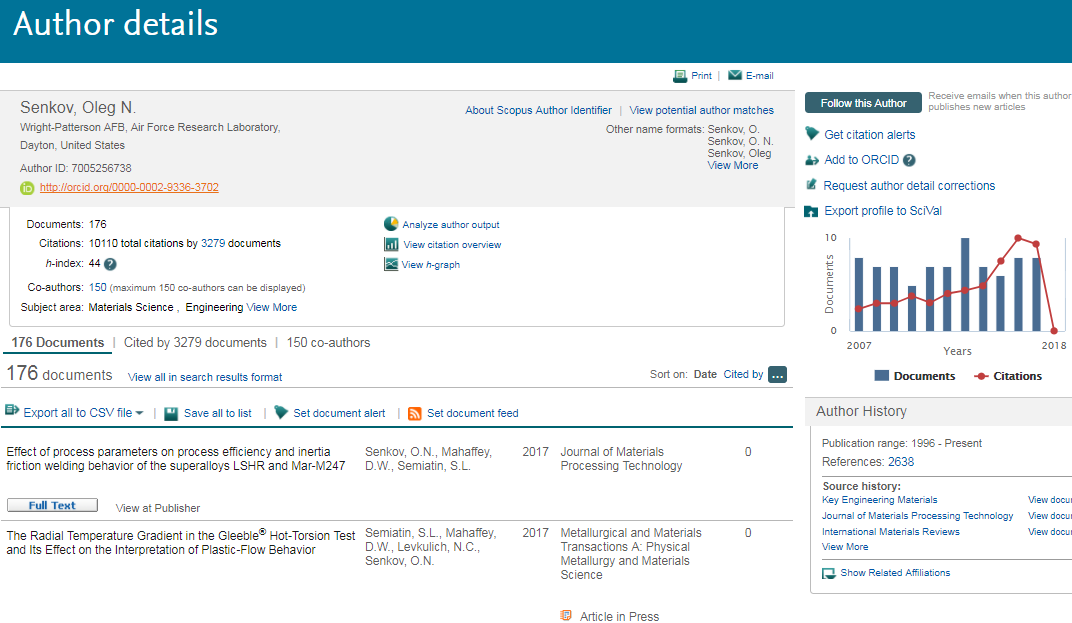 Профиль в ORCID
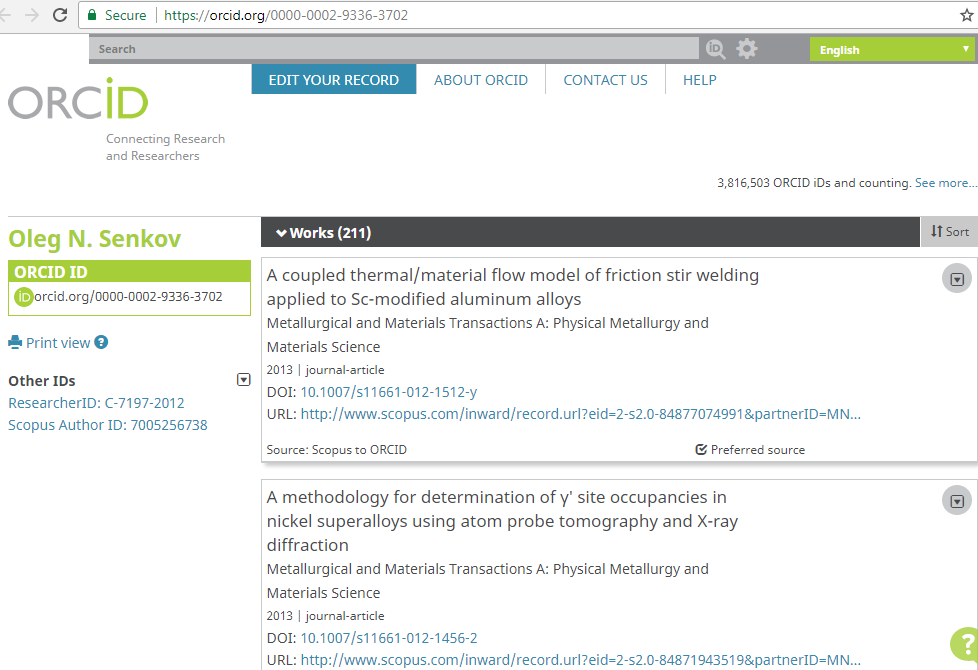 Импорт публикаций из Scopus
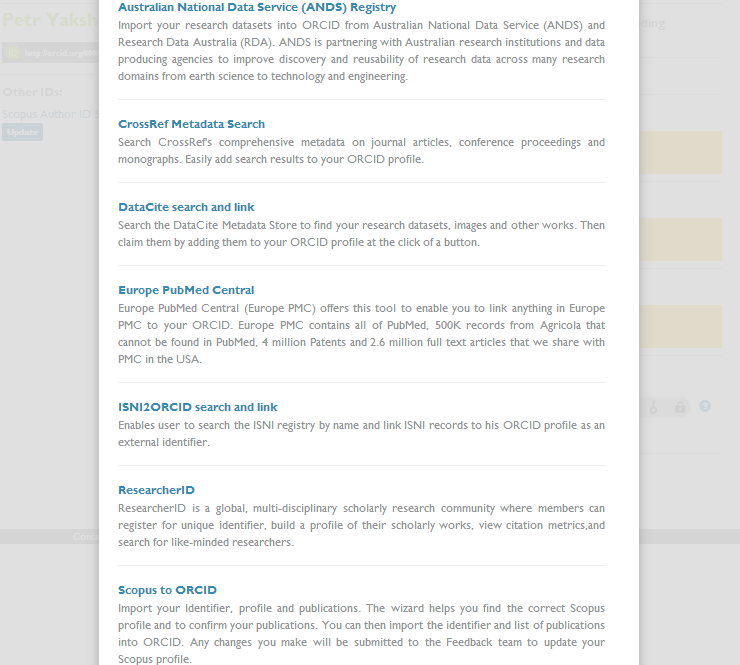 Пример
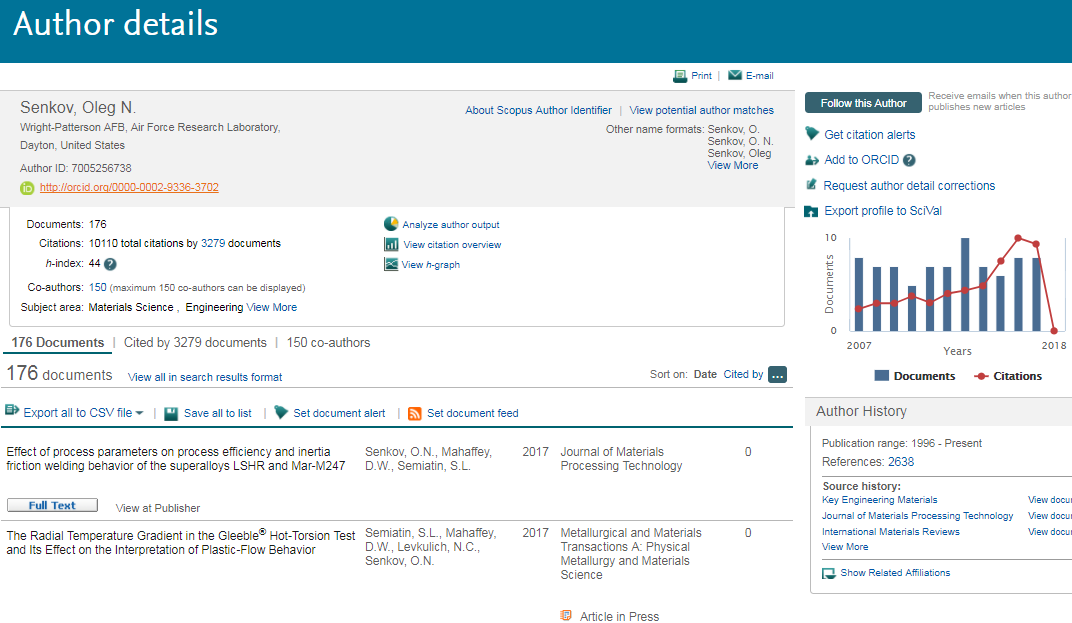 В дальнейшем, автор может указывать этот номер ORCID в своей статье (в информации об авторе) – в этом случае, статья, опубликованная в журнале индексируемом Scopus, будет привязана именно к профилю автора, который связан с указанным ORCID
Профиль организации
Профили организаций (Affiliation Identifier)
База из 8 млн автоматически созданных профилей организаций с использованием сложных алгоритмов для идентификации названия организации и создания профилей на основе сопоставления различных параметров

Scopus позволяет найти все публикации одной организации за несколько минут по поисковому запросу


Если в статье указана организация, то статья попадет в профиль организации
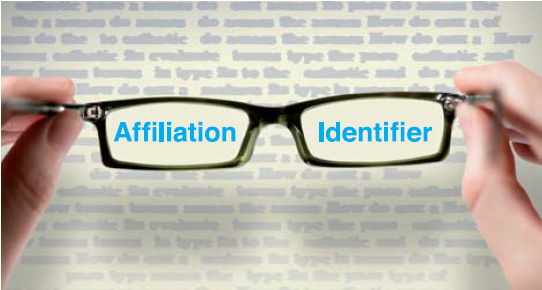 Поиск профиля организации
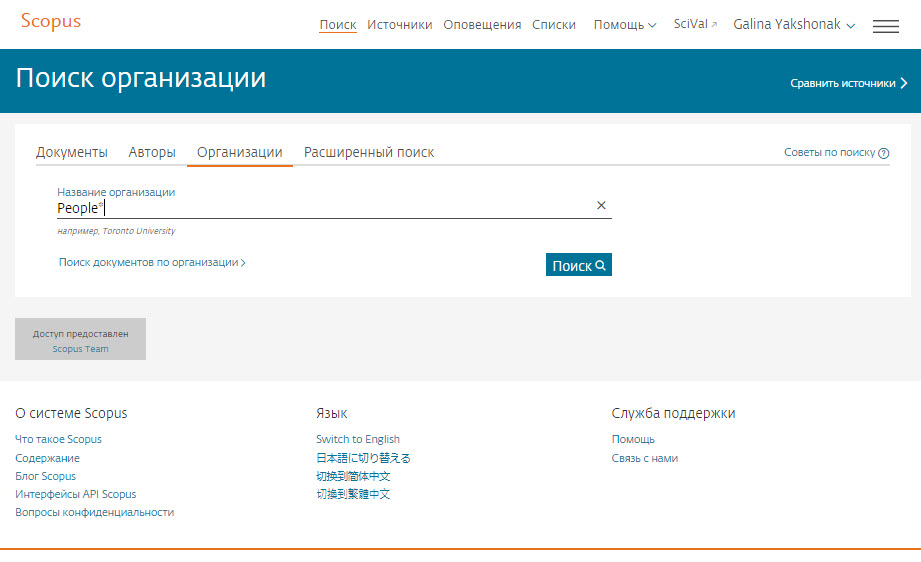 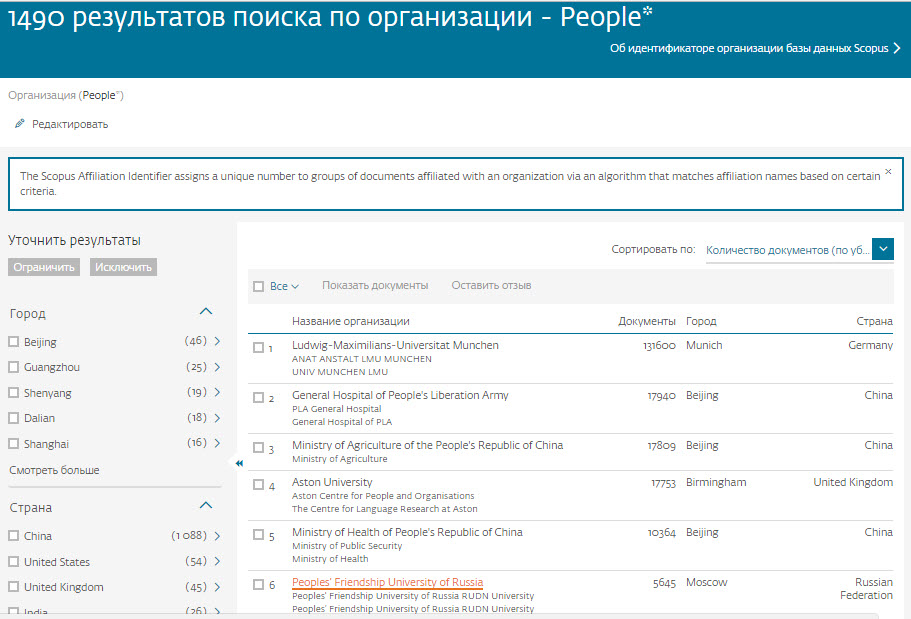 Профиль организации в Scopus
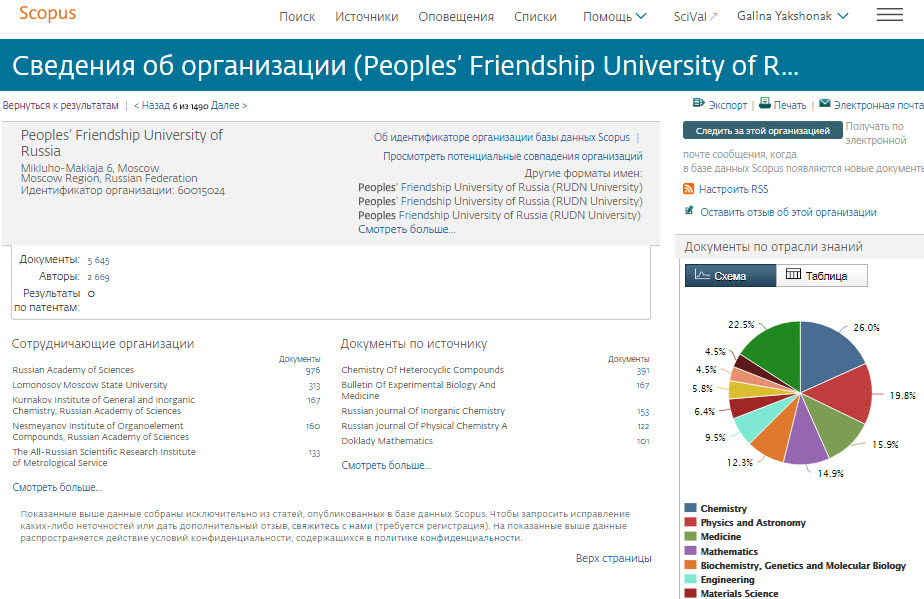 Цитируемость работ организации: - выберите временной промежуток (не более 2000 записей)- отметьте статьи (Все)- нажмите на опцию Просмотреть обзор цитирования (View citation overview)
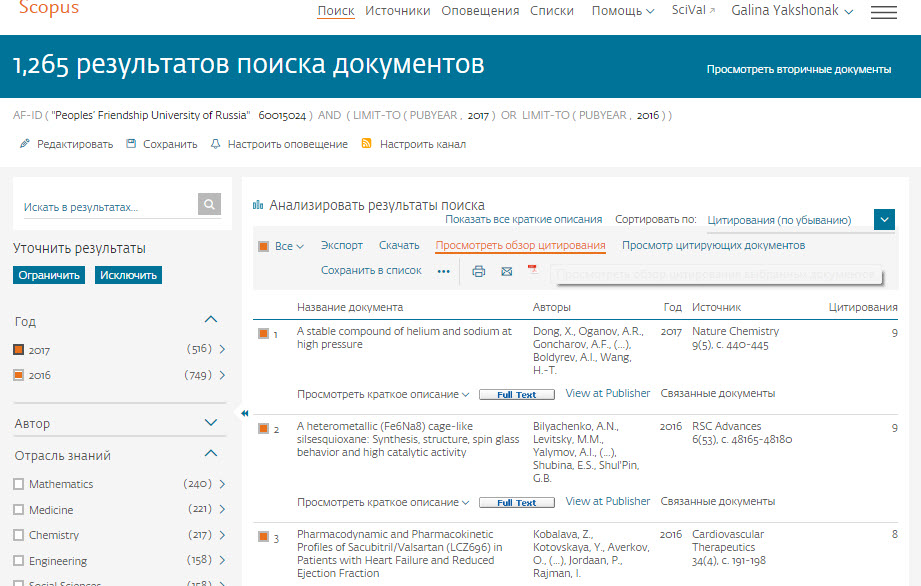 Результаты обзора цитирования
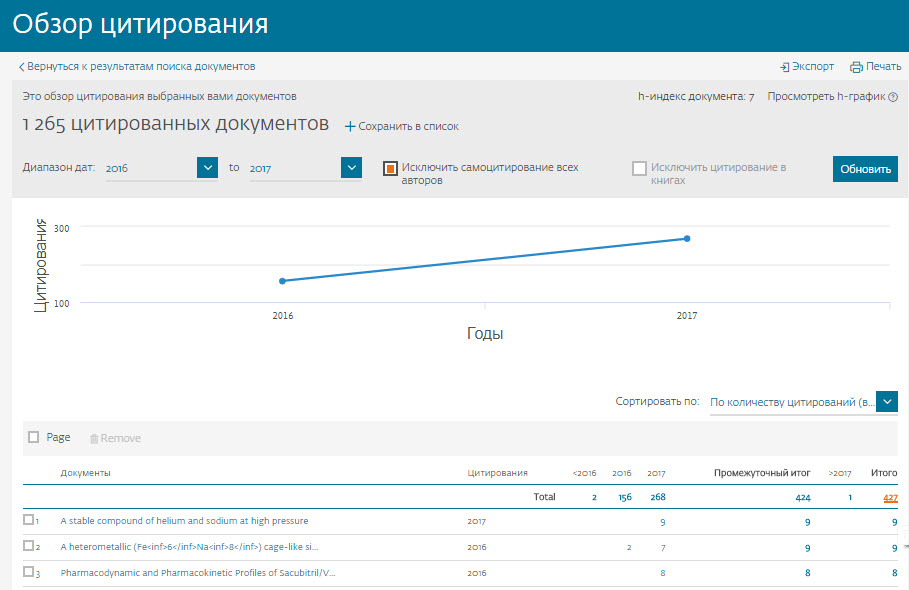 Если вы не нашли свой профиль, проведите поиск по вариантам названия вашей организации
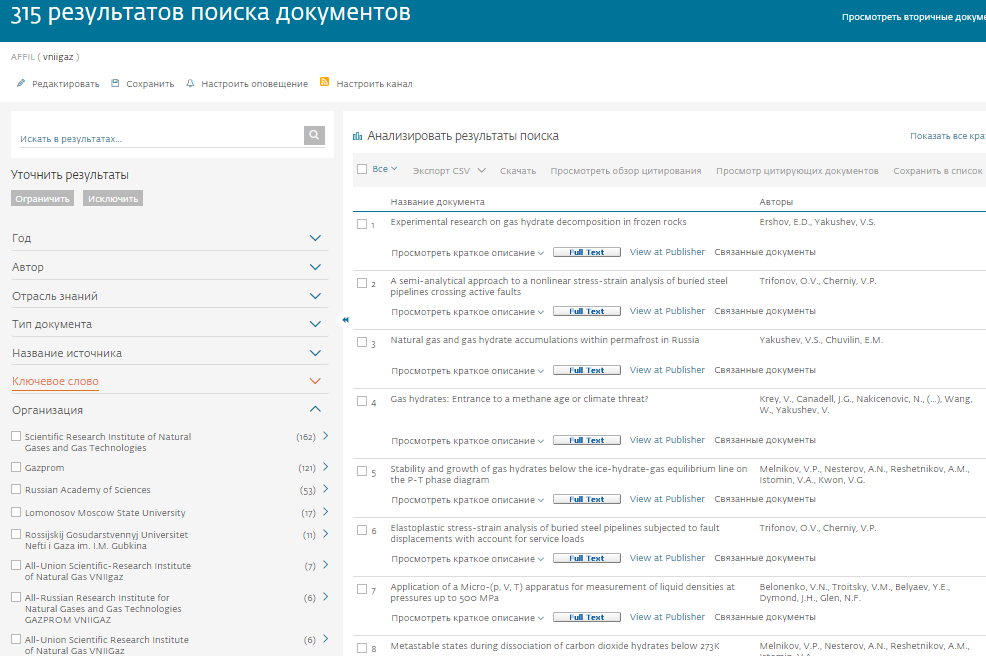 Профиль в Scopus (2017)
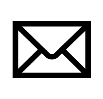 Вы проверяете
варианты названий
Мы вносим варианты в Scopus
Вы присылаете 
нам письмо
a.lutay@elsevier.com
Мы высылаем варианты названий
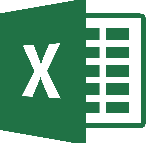 2
4
3
1
Как это может быть теперь…
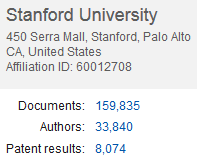 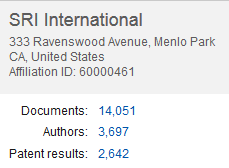 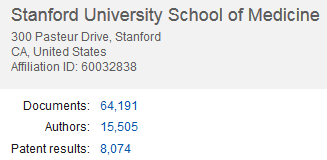 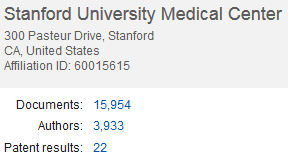 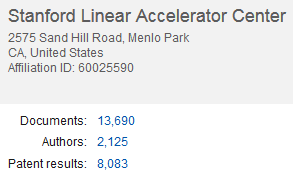 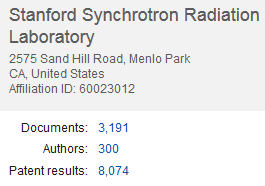 62
63
Объединение всех вариантов названия
Единый иерархический профиль
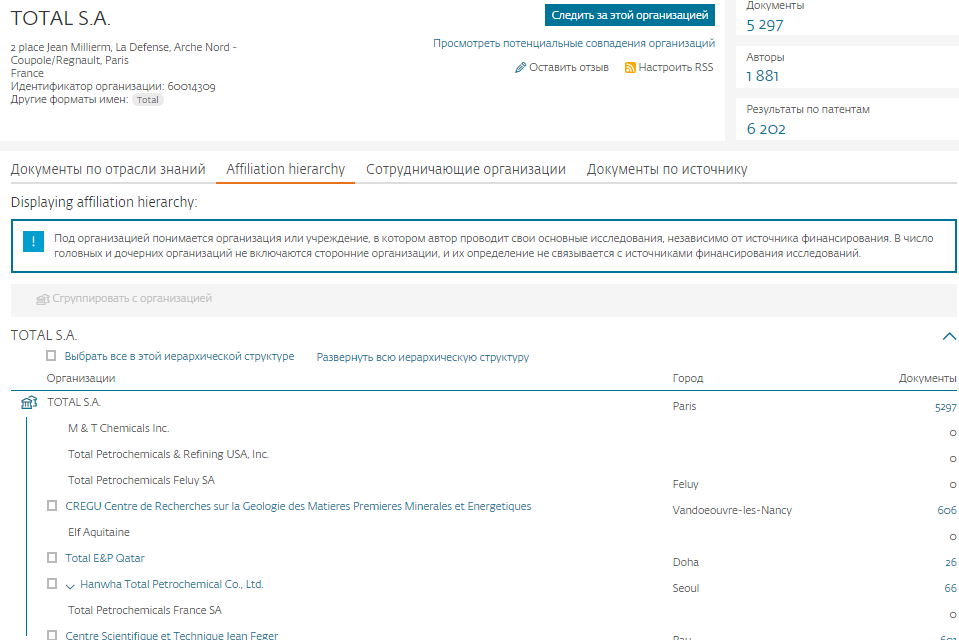 Полезные ссылки
http://www.elsevierscience.ru/products/scopus/ - русскоязычная страница Scopus со списками (индексируемых источников, российских журналов, прекращенных для индексации)

www.facebook.com/ElsevierRussia - дайджест образовательных мероприятий и обновлений содержимого с функционалом Scopus

http://www.elsevierscience.ru/about/faqs/ - часто задаваемые вопросы, вкл. и по Scopus

http://blog.scopus.com/ - блог по Scopus

www.scopus.com – и, конечно, сам Scopus! 
Спасибо!
a.loktev@elsevier.com
www.facebook.com/ElsevierRussia
elsevierscience.ru
www.elsevier.com